Contraction Algorithm
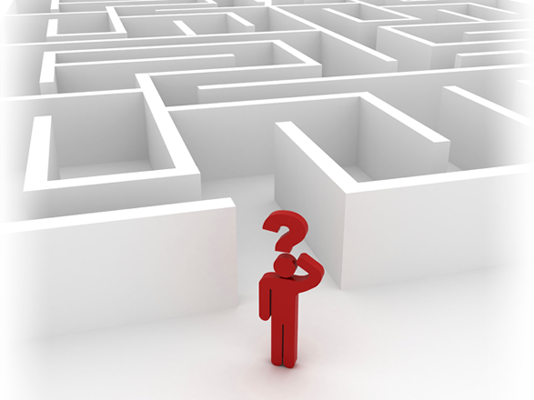 Counting Mininum Cuts
Design and Analysis of Algorithms I
The Number of Minimum Cuts
The Lower Bound
The Upper Bound